Fairley Elementary School
LIBRARY EVENTS
2015-2016
September 2015
Library Card 
Sign-up Month
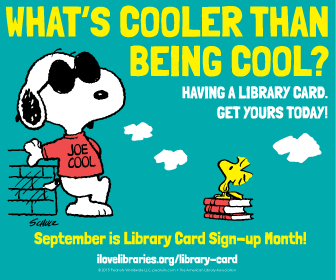 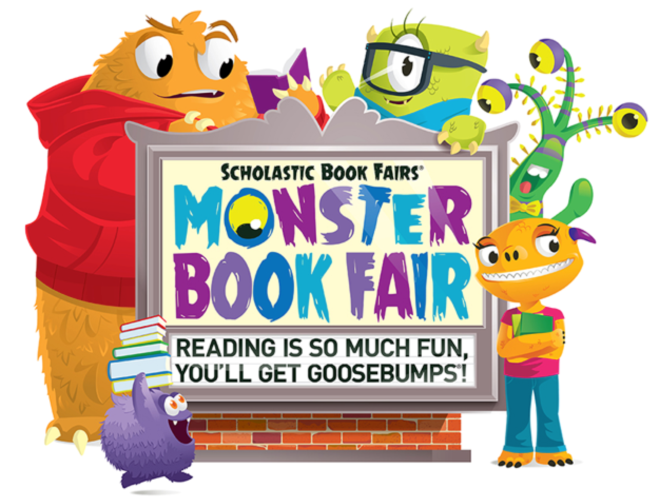 October 2015
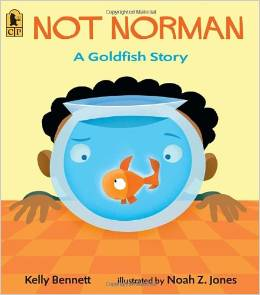 Read for the Record
Book Fair
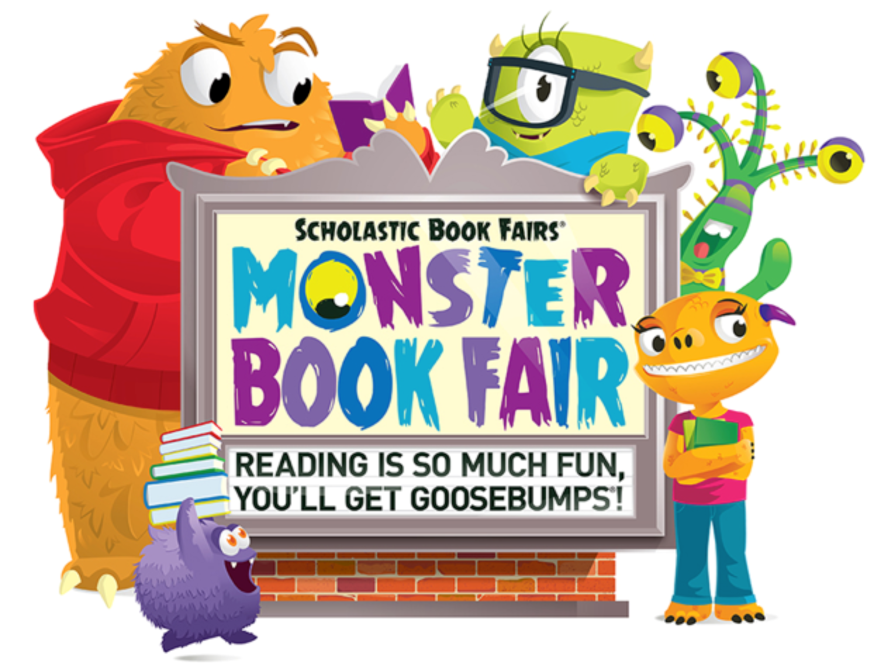 November 2015
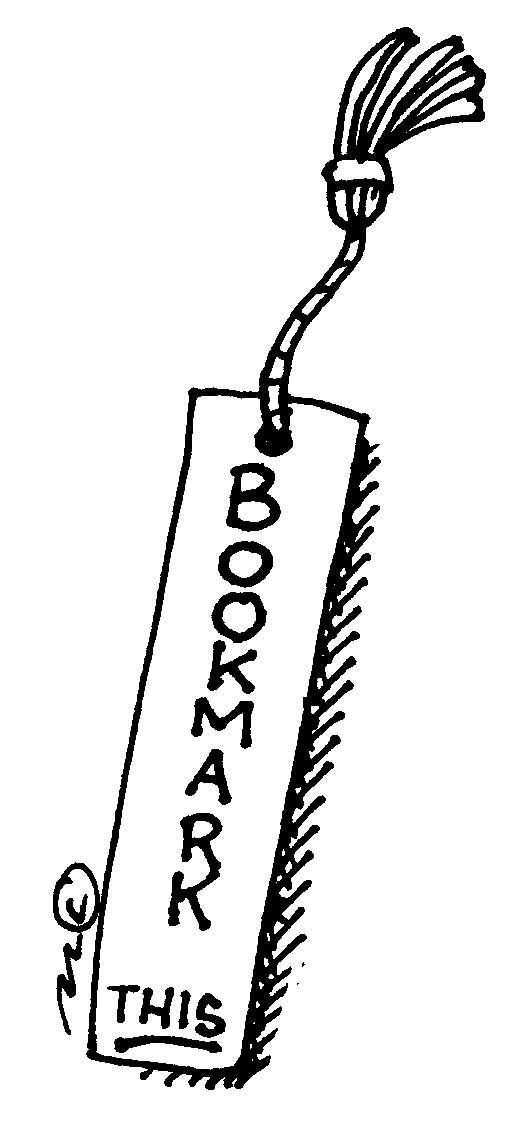 Bookmark 
Design
Contest
January 2016
Writing Contest
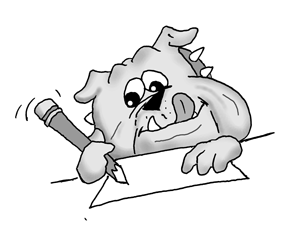 February 2016
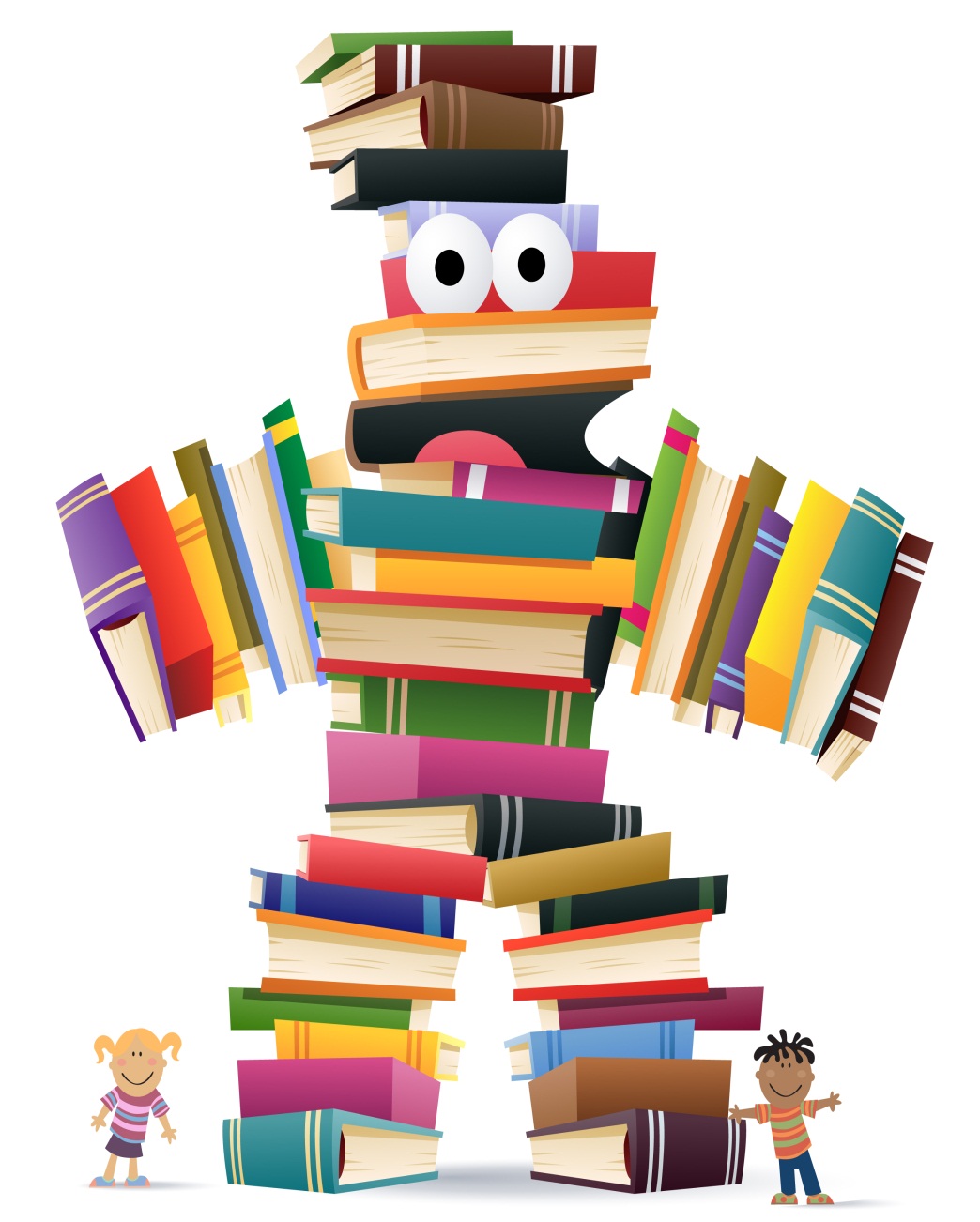 Book War
March 2016
Read Across America (Dr. Seuss Day)
Book Fair
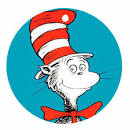 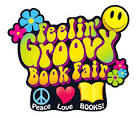 April 2016
Library Week
May 2016
Children’s Book Week
The ABC’s of Me(Ms. Smith)
B is for Books.  Reading books is one of my hobbies.

J is for June. I was born on June 8th.

L is for Librarian. I am the Librarian at Fairley Elementary School.

P is for Pepperoni Pizza. I LOVE pepperoni pizza!

X is for X-Ray. The doctor took an x-ray of my wrist when I fell and broke it in December of 2013.